PHÒNG GD&ĐT HUYỆN TAM ĐƯỜNG
TRƯỜNG TIỂU HỌC THỊ TRẤN TAM ĐƯỜNG
SINH HOẠT CHUYÊN MÔN 
NGHIÊN CỨU BÀI HỌC TỔ KHỐI 4 + 5
Người dạy: Trịnh Ngọc Lan
Tam Đường, ngày 21 tháng 9 năm 2023
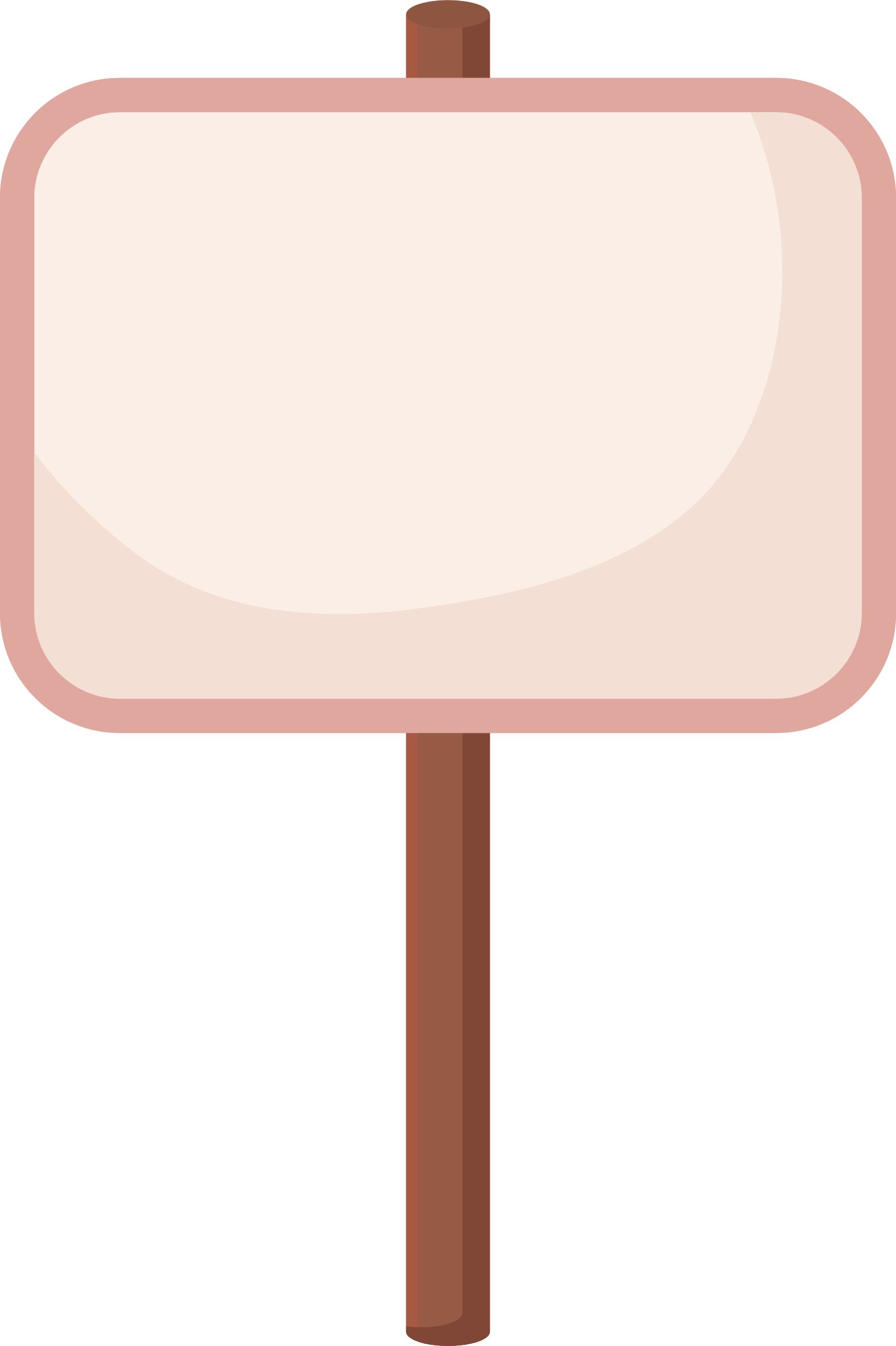 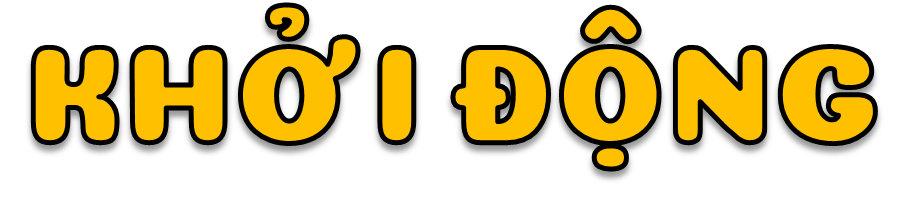 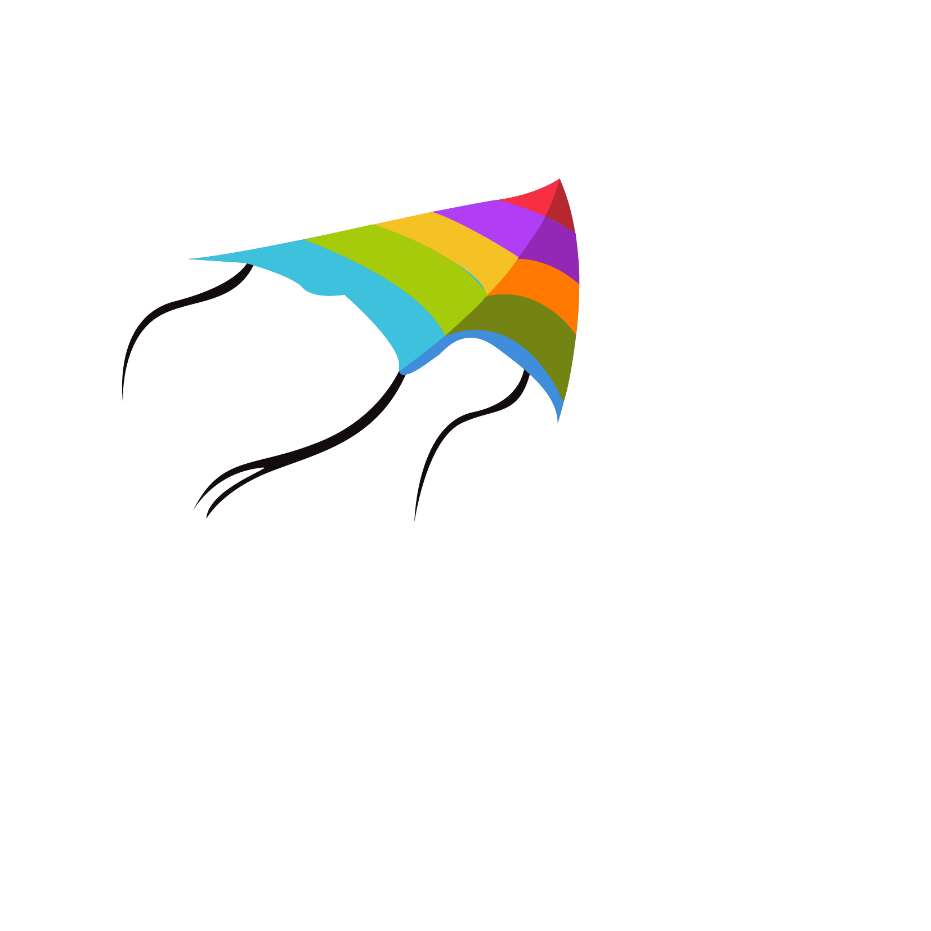 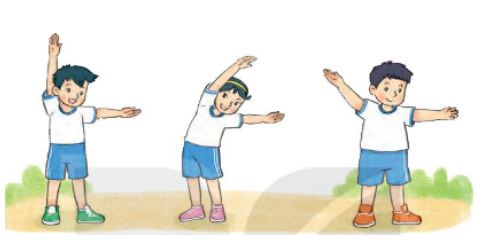 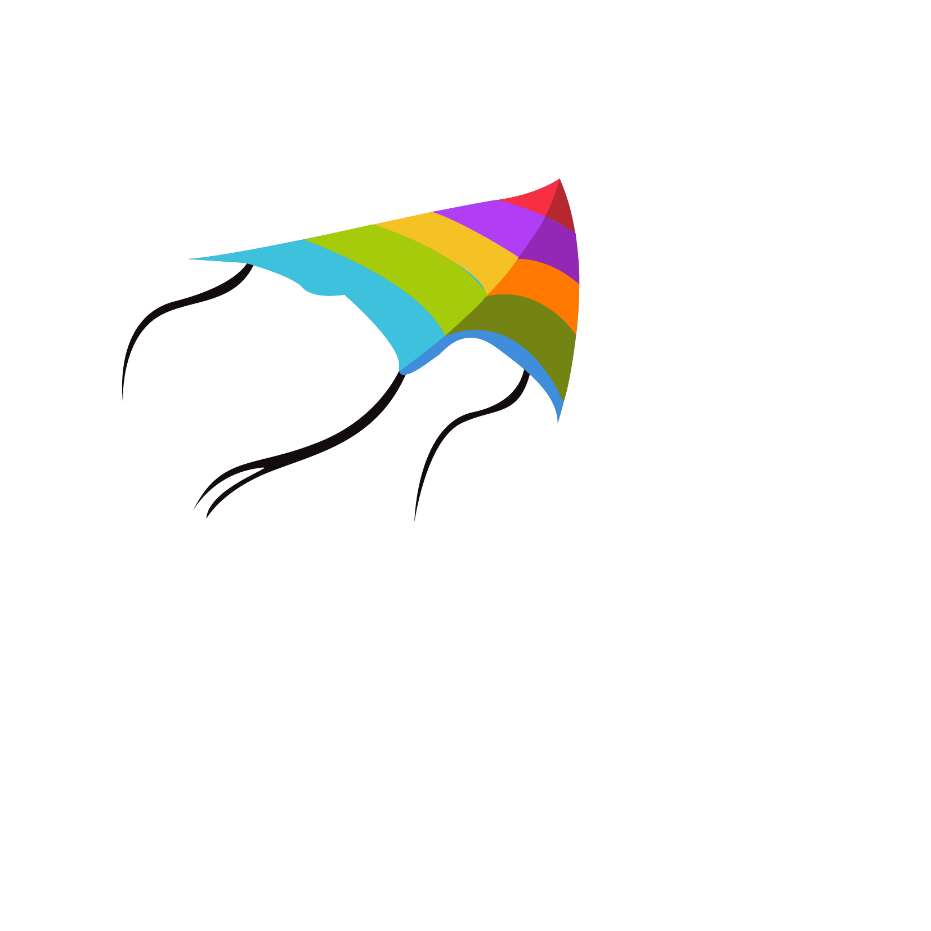 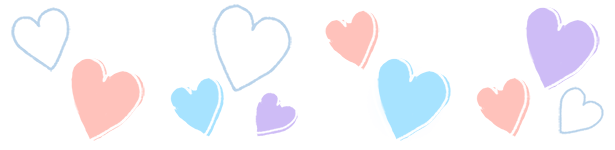 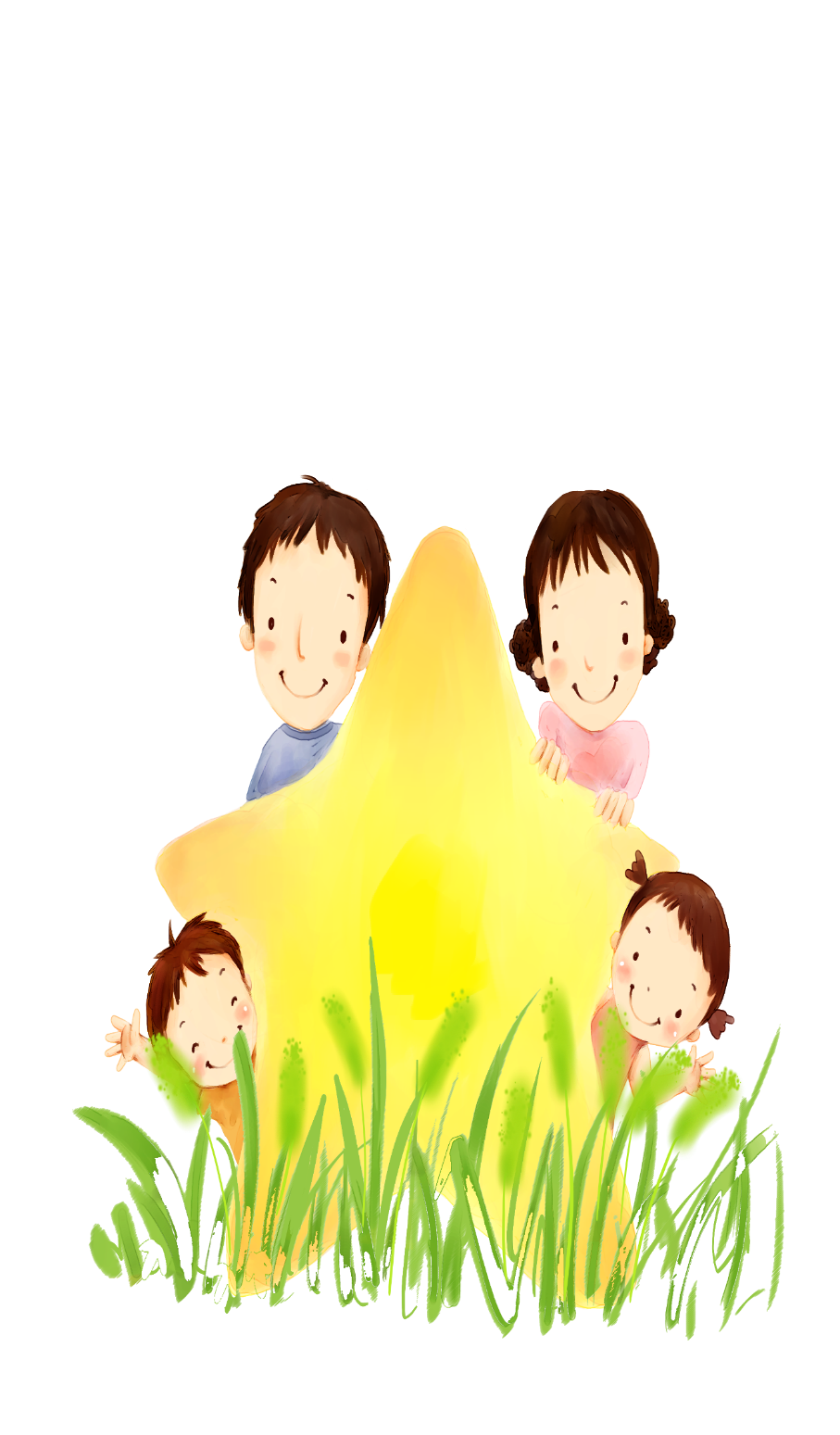 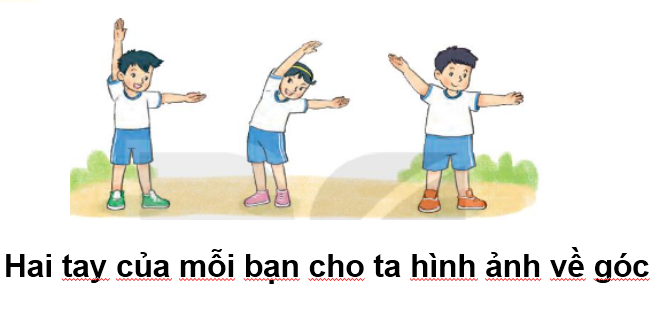 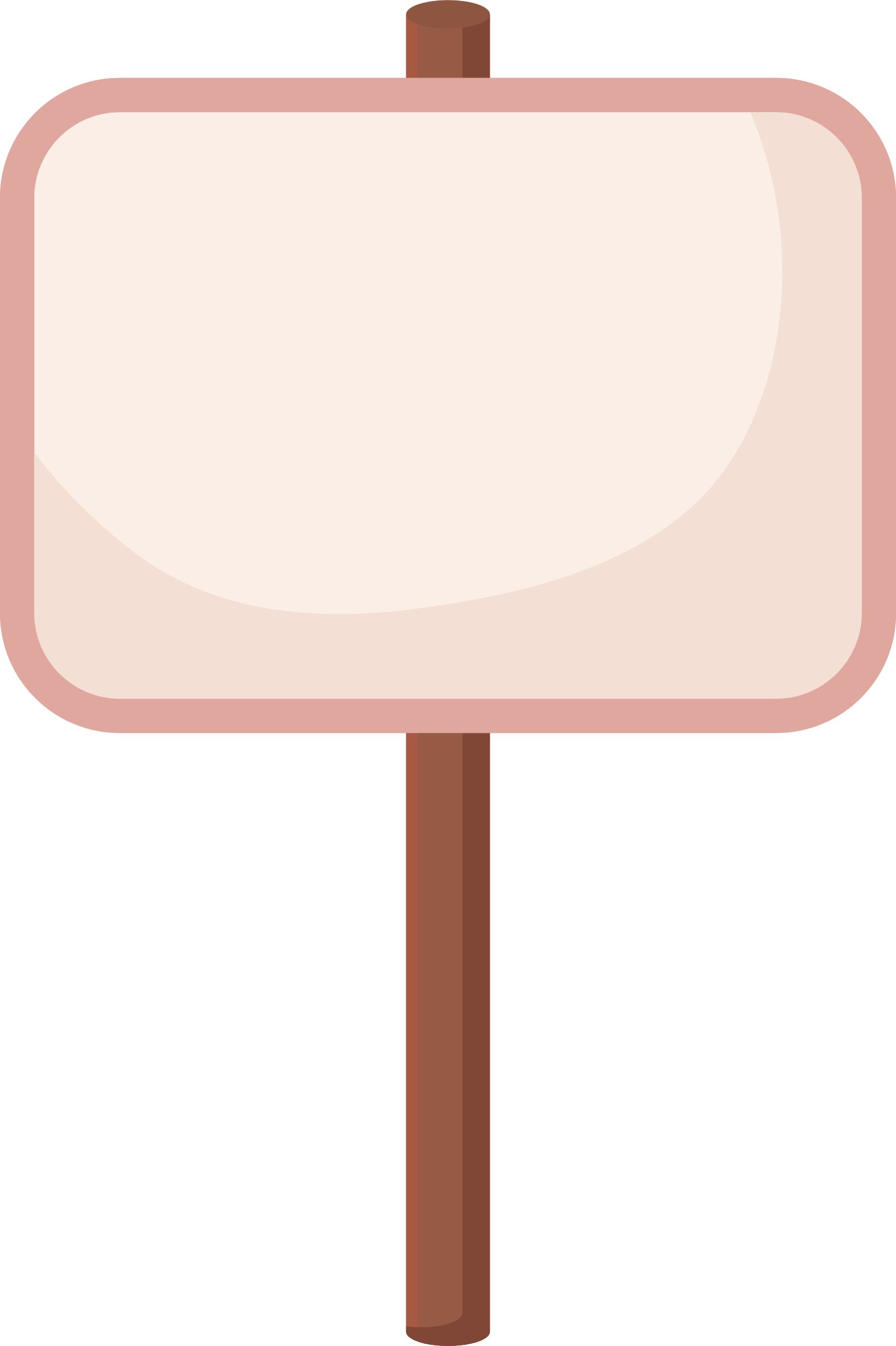 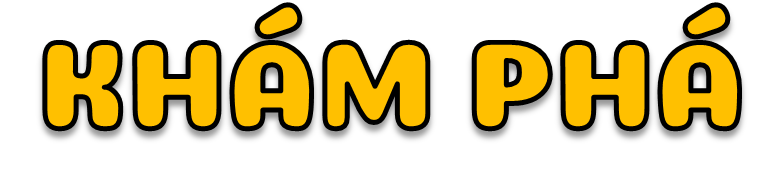 Hương Thảo – Zalo 0972.115.126
[Speaker Notes: Hương Thảo – Zalo 0972.115.126. Các nick khác đều là giả mạo, ăn cắp chất xám]
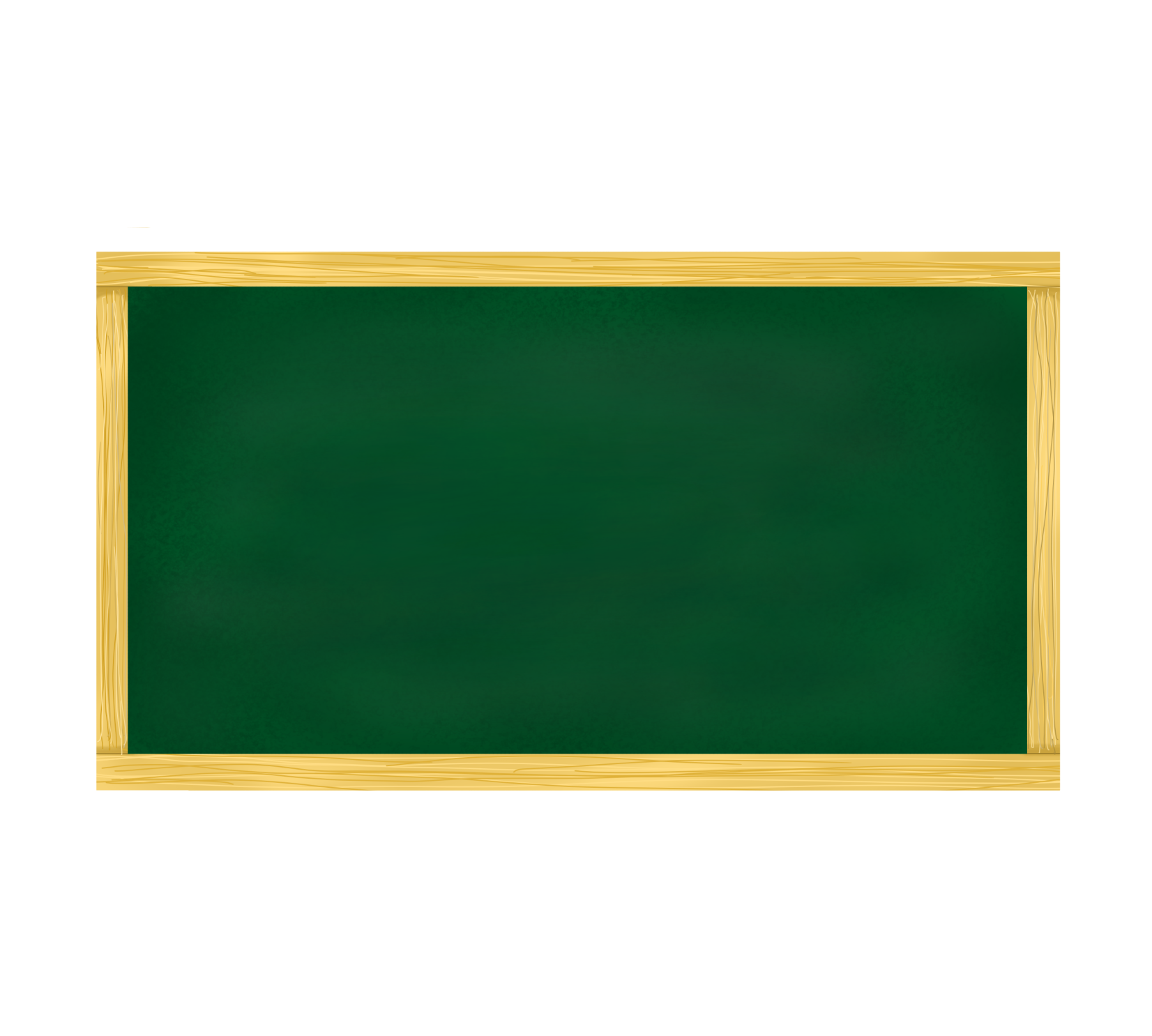 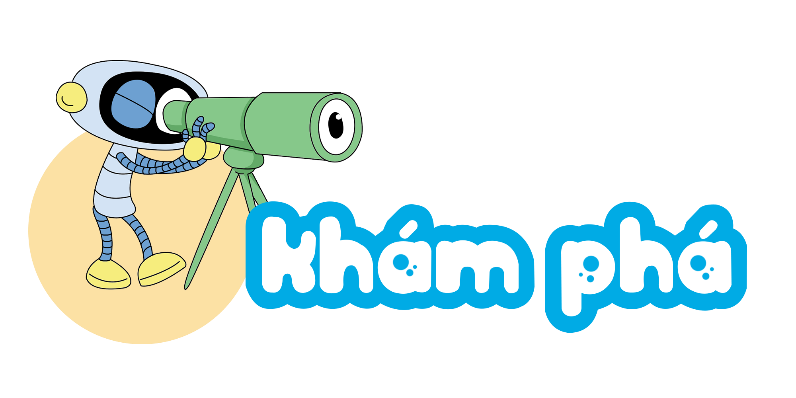 Phải dùng thước đo góc để đo mỗi góc bằng bao nhiêu độ rồi so sánh thì mới biết được!
a)
A
M
O
P
Tớ thấy góc đỉnh O; cạnh OA, OB bé hơn góc đỉnh P; cạnh PM, PN.
B
N
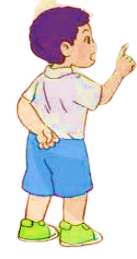 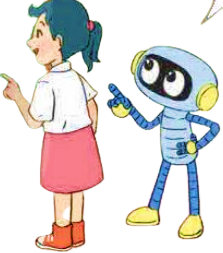 Tớ thấy hai góc này bằng nhau
• Độ là đơn vị đo góc, kí hiệu là °.
Chẳng hạn một độ viết là 1°
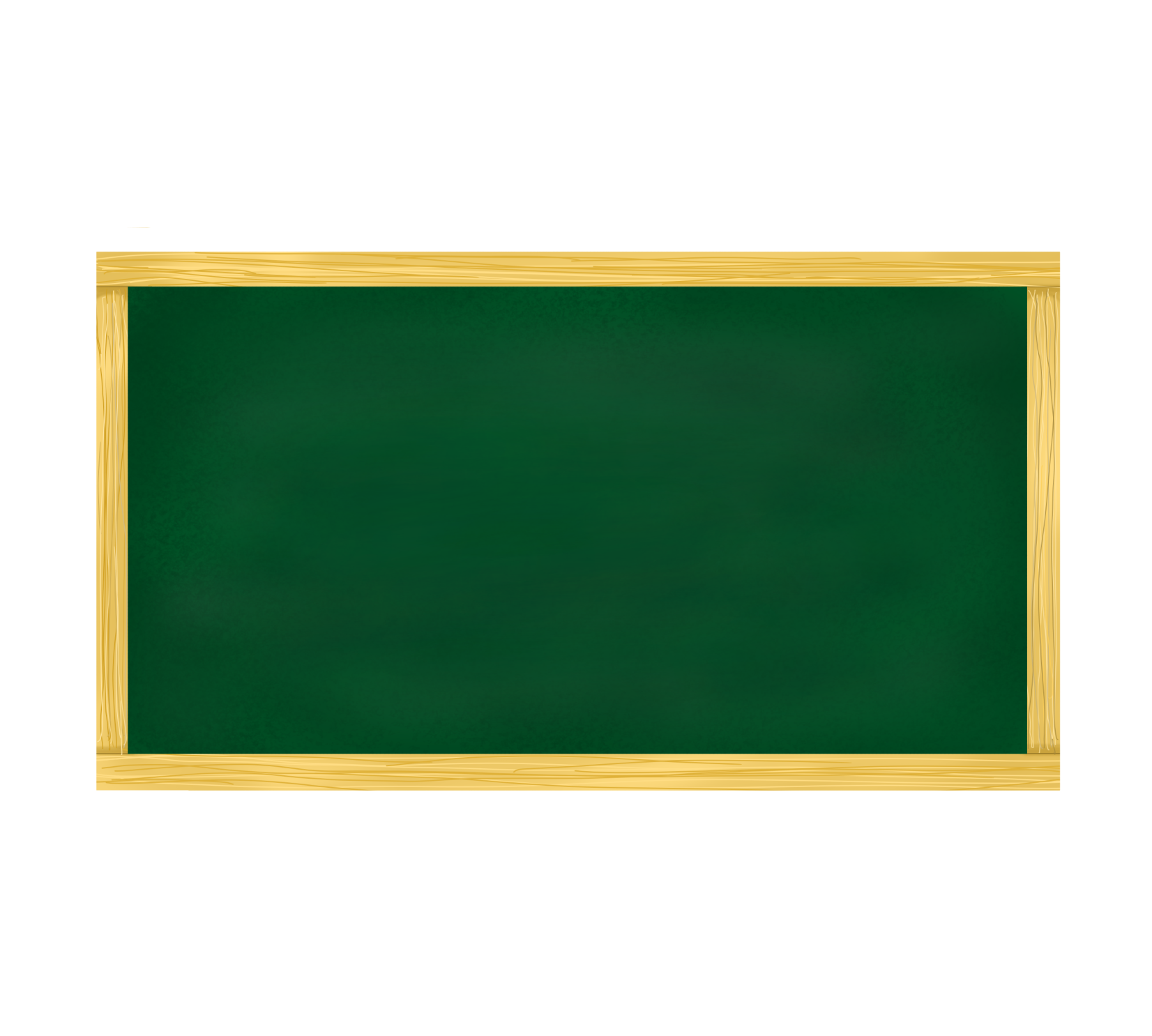 M
A
O
P
B
N
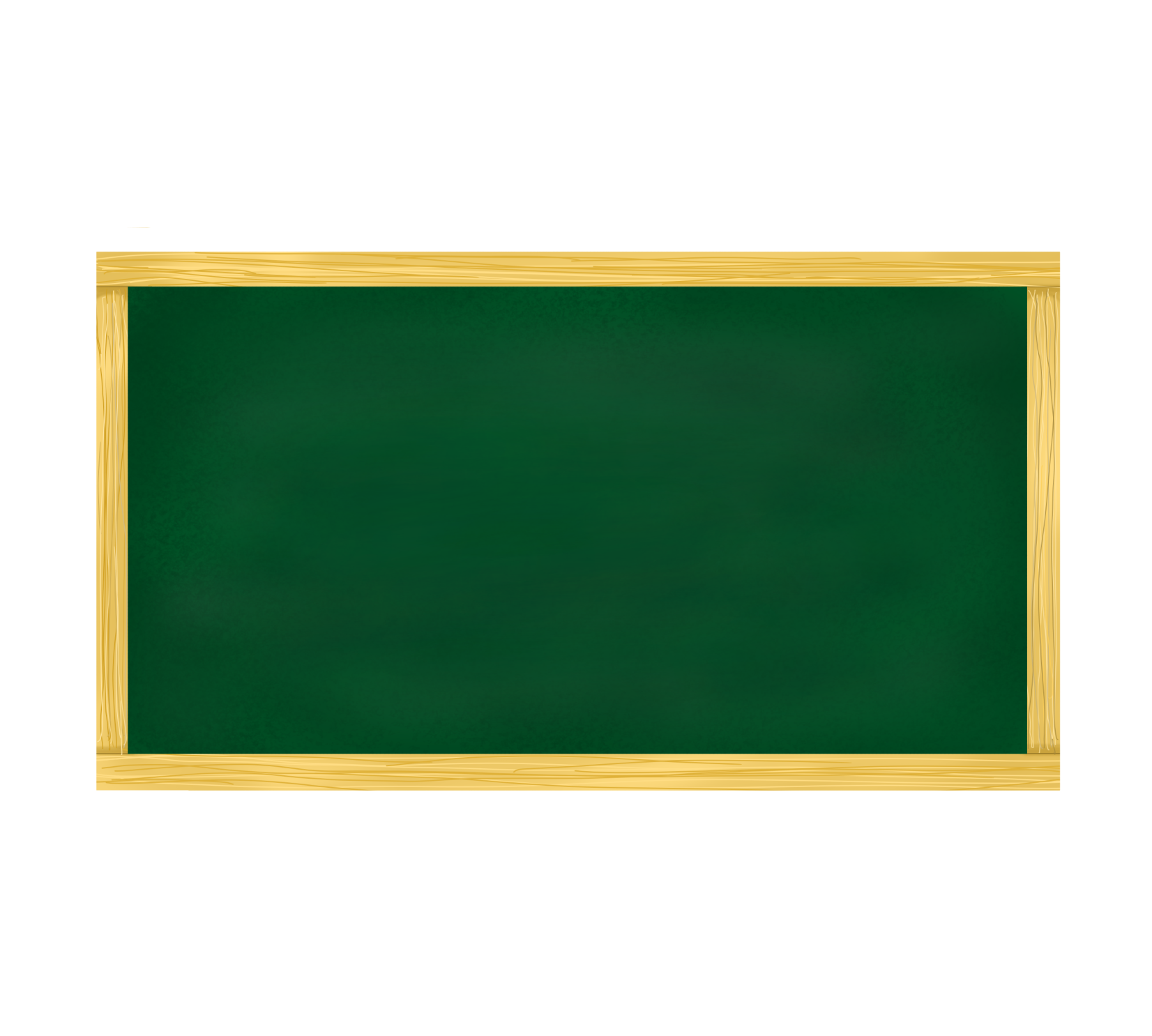 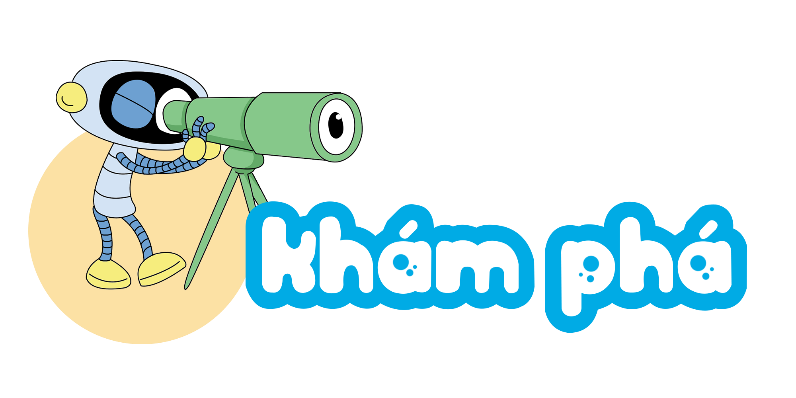 M
a)
A
O
P
B
N
60°
60°
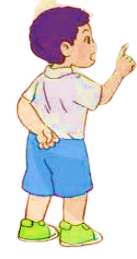 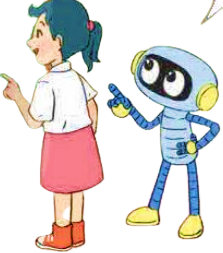 • Góc đỉnh O, cạnh OA, OB bằng sáu mươi độ. 
Góc đỉnh P, cạnh PM, PN cũng bằng sáu mươi độ. 
Sáu mươi độ viết là 60°.
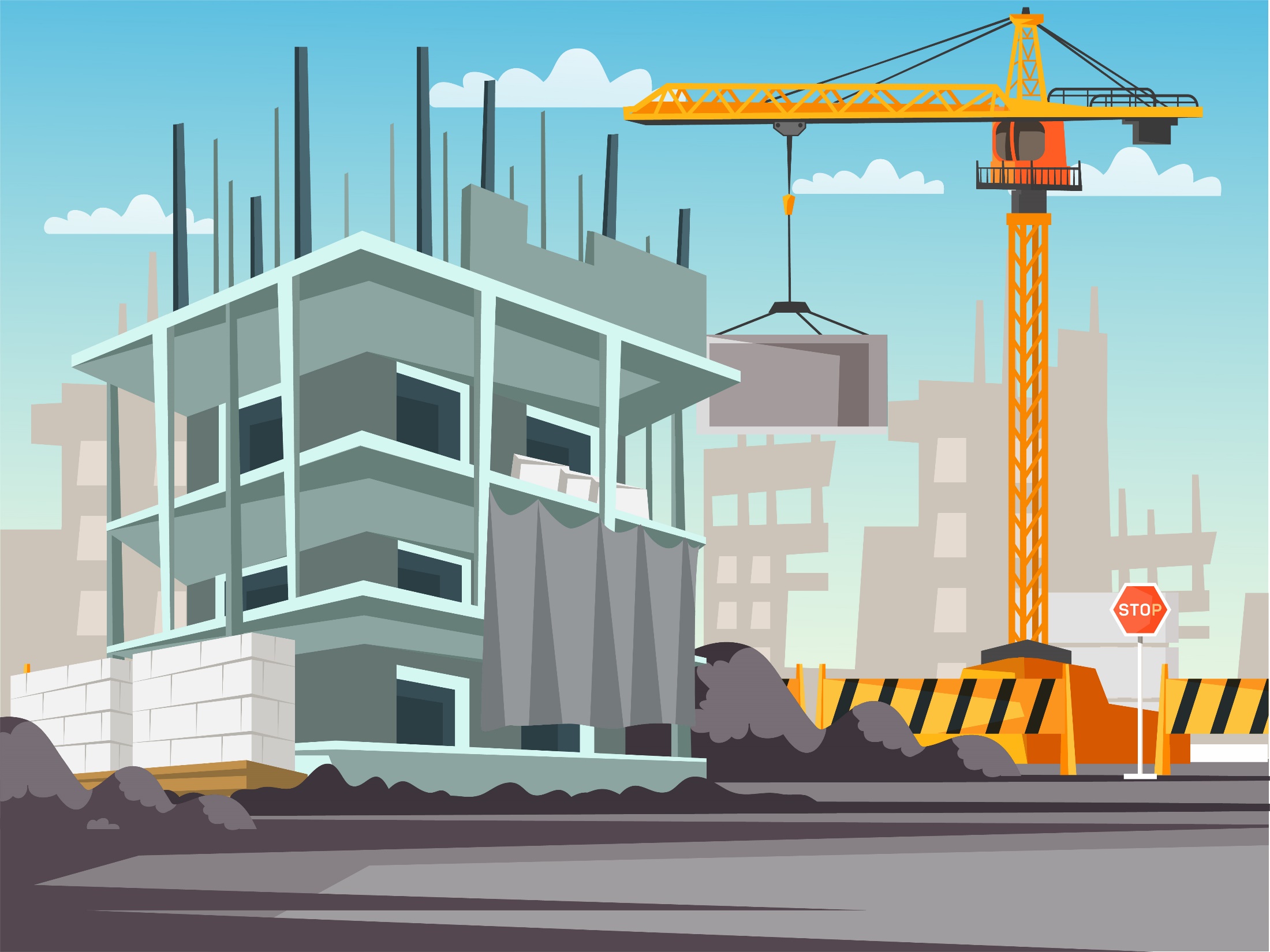 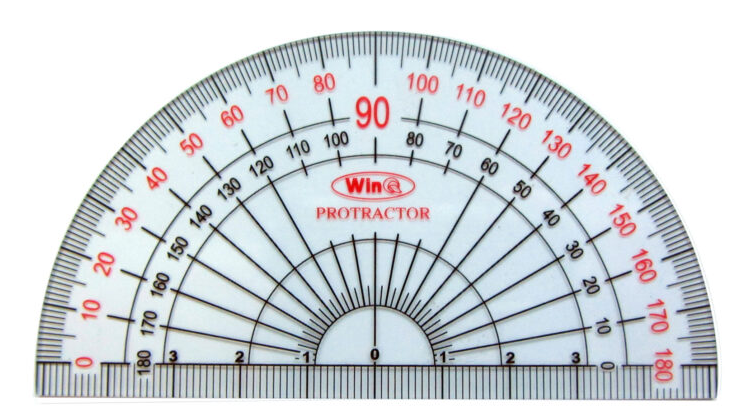 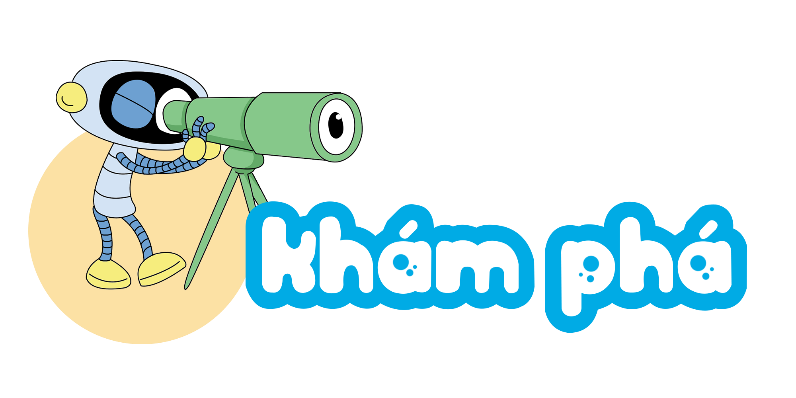 b) Cách đo góc bằng thước đo góc
Đo góc đỉnh O, cạnh OA, OB
Đặt thước đo góc sao cho tâm của thước trùng với đỉnh O của góc; cạnh OB nằm trên đường kính của nửa hình tròn của thước.
Cạnh OA đi qua một vạch trên nửa đường tròn của thước, chẳng hạn vạch ghi số 60, ta được số đo góc đỉnh O; cạnh OA, OB bằng 60°.
A
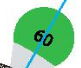 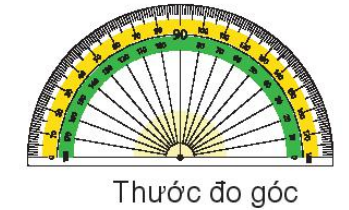 O
B
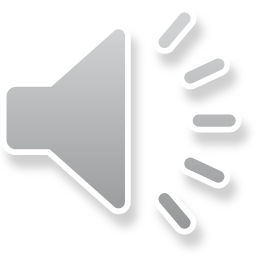 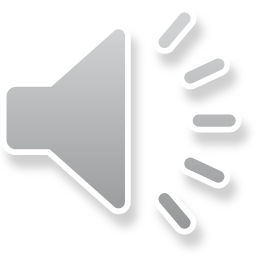 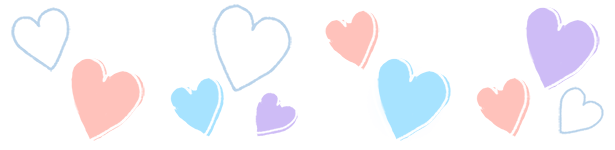 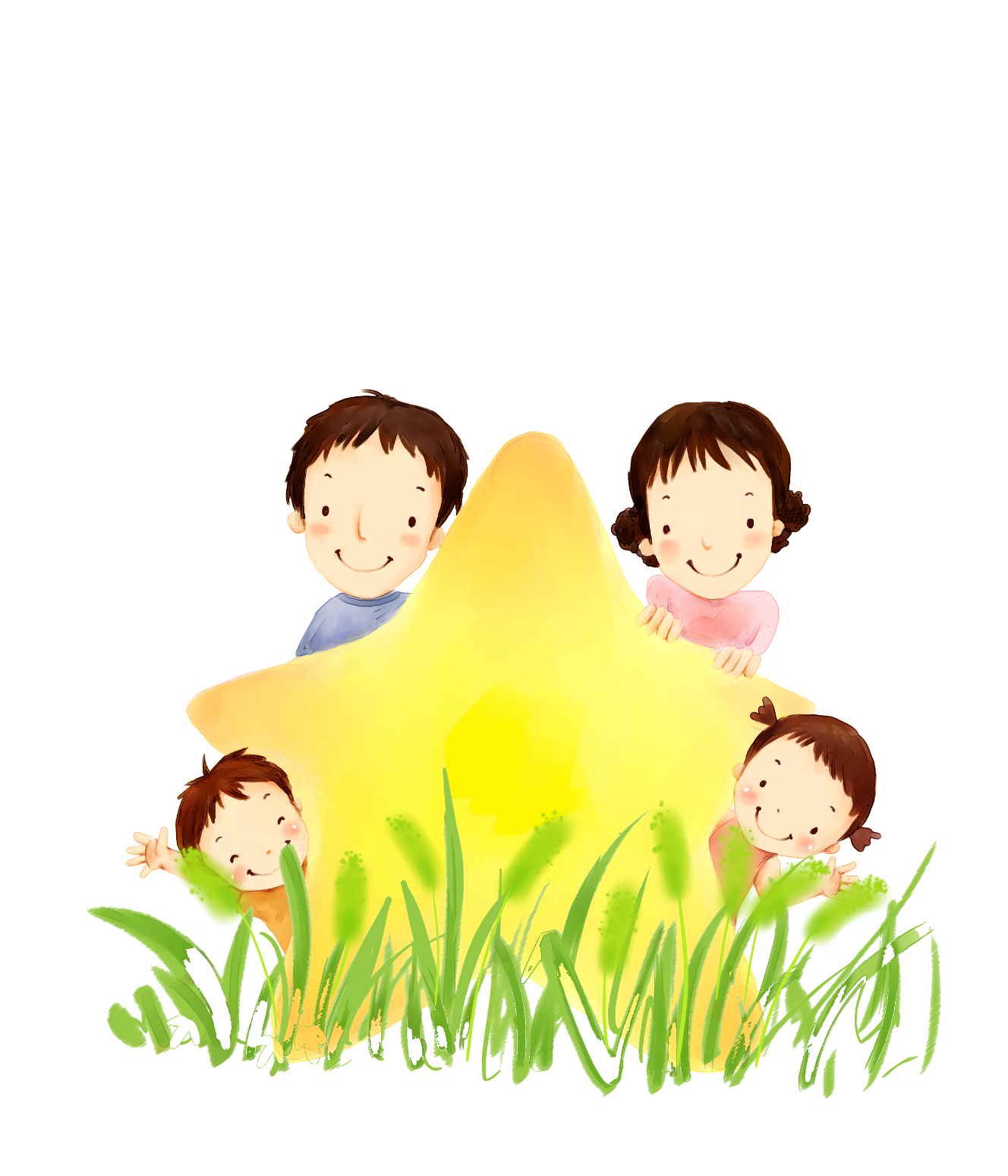 *Cách đo góc bằng thước đo góc:
Bước 1: Đặt thước đo góc sao cho tâm của thước trùng với đỉnh của góc; 1 cạnh đi qua vạch 0 của thước.
Bước 2: Xem cạnh còn lại của góc đi qua vạch chia độ nào thì chính là số đo của góc.
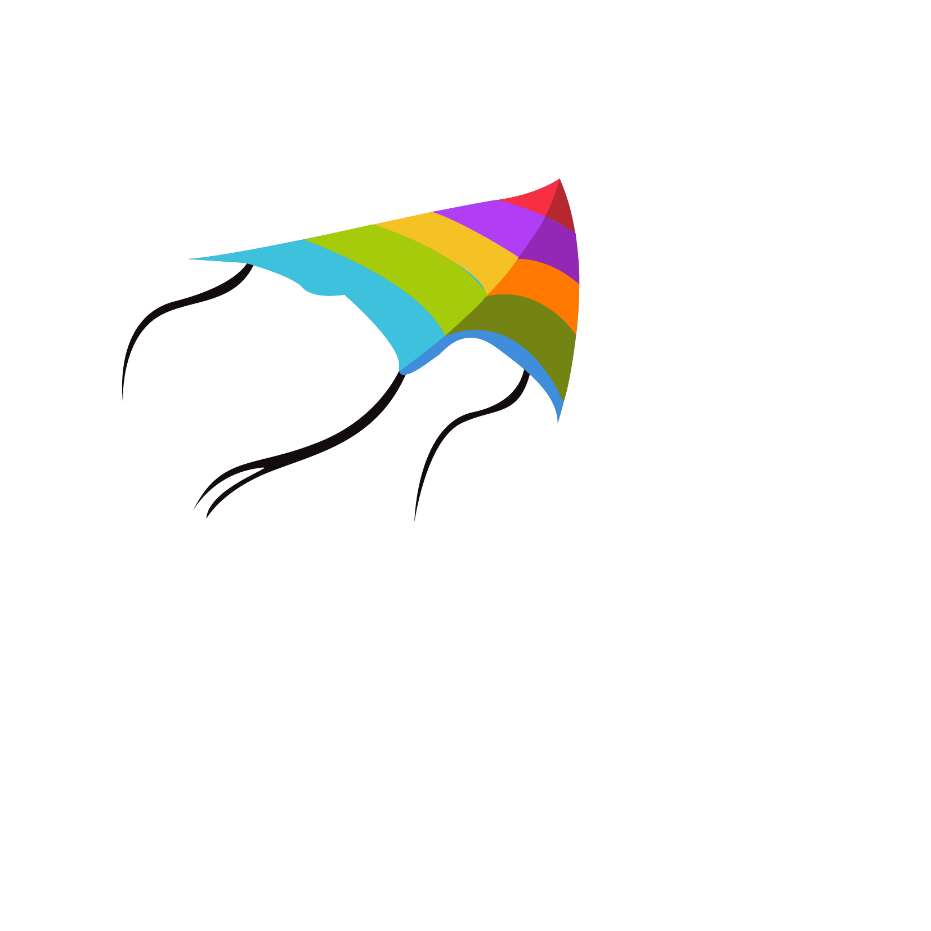 Thứ Sáu ngày 22 tháng 9 năm 2023
Toán
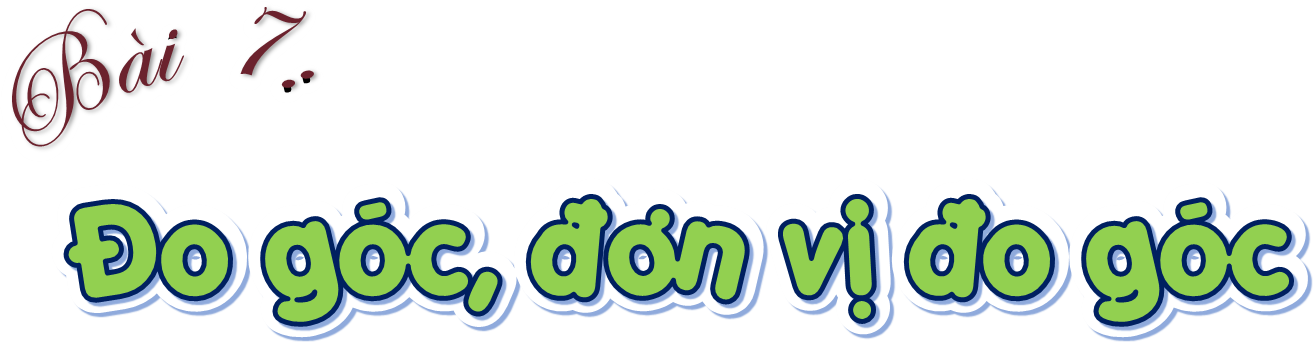 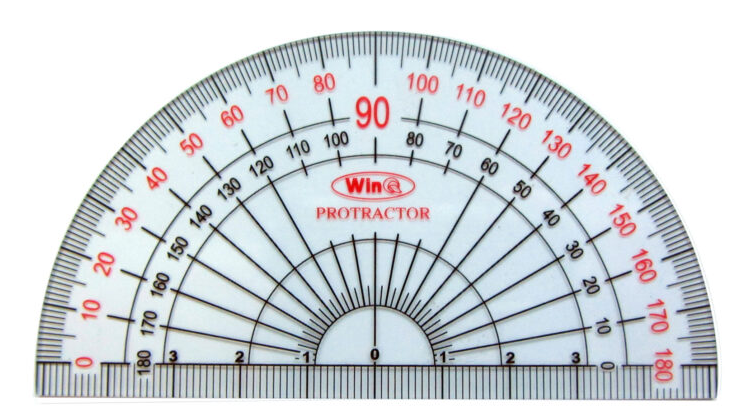 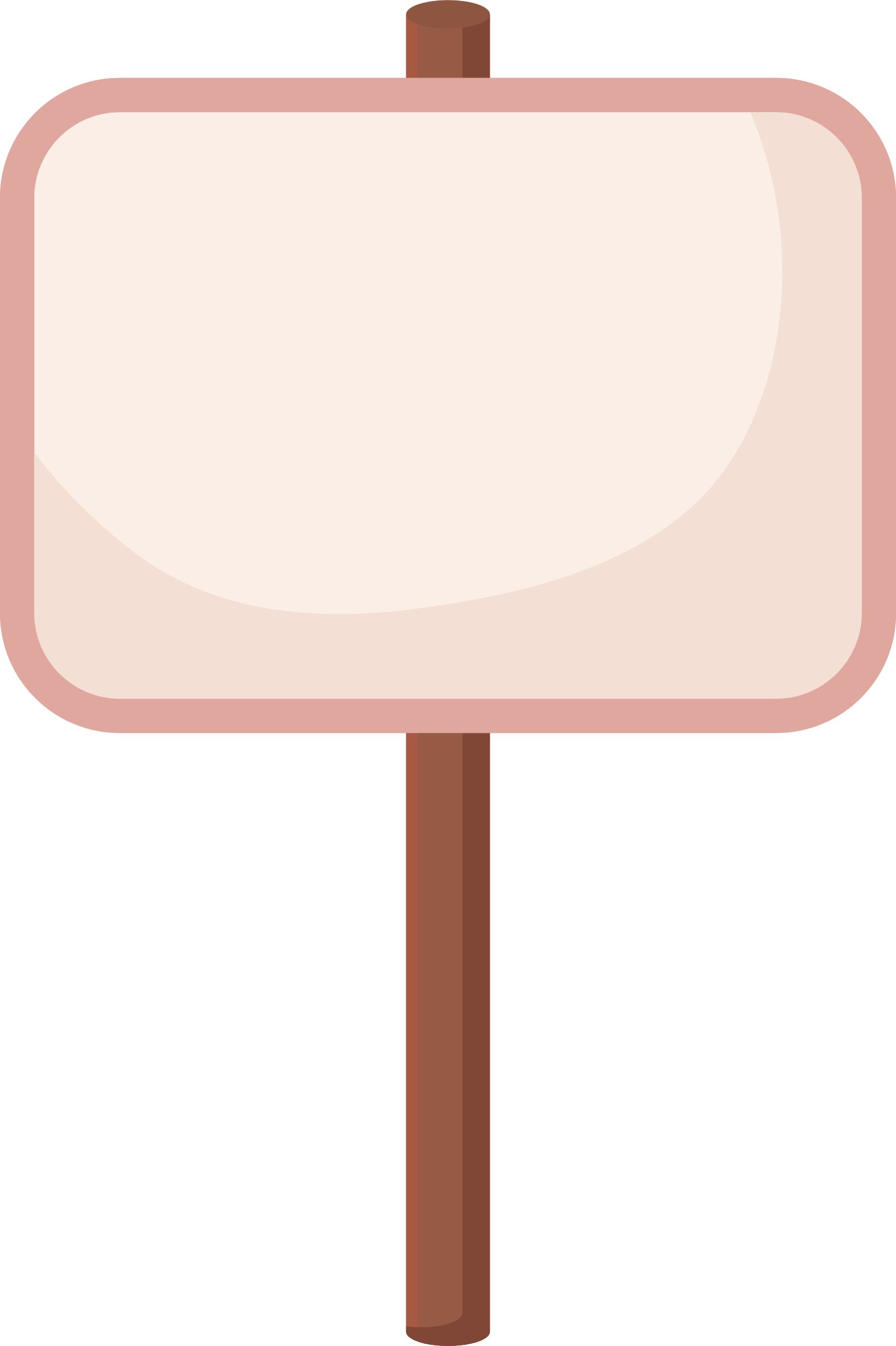 HOẠT ĐỘNG
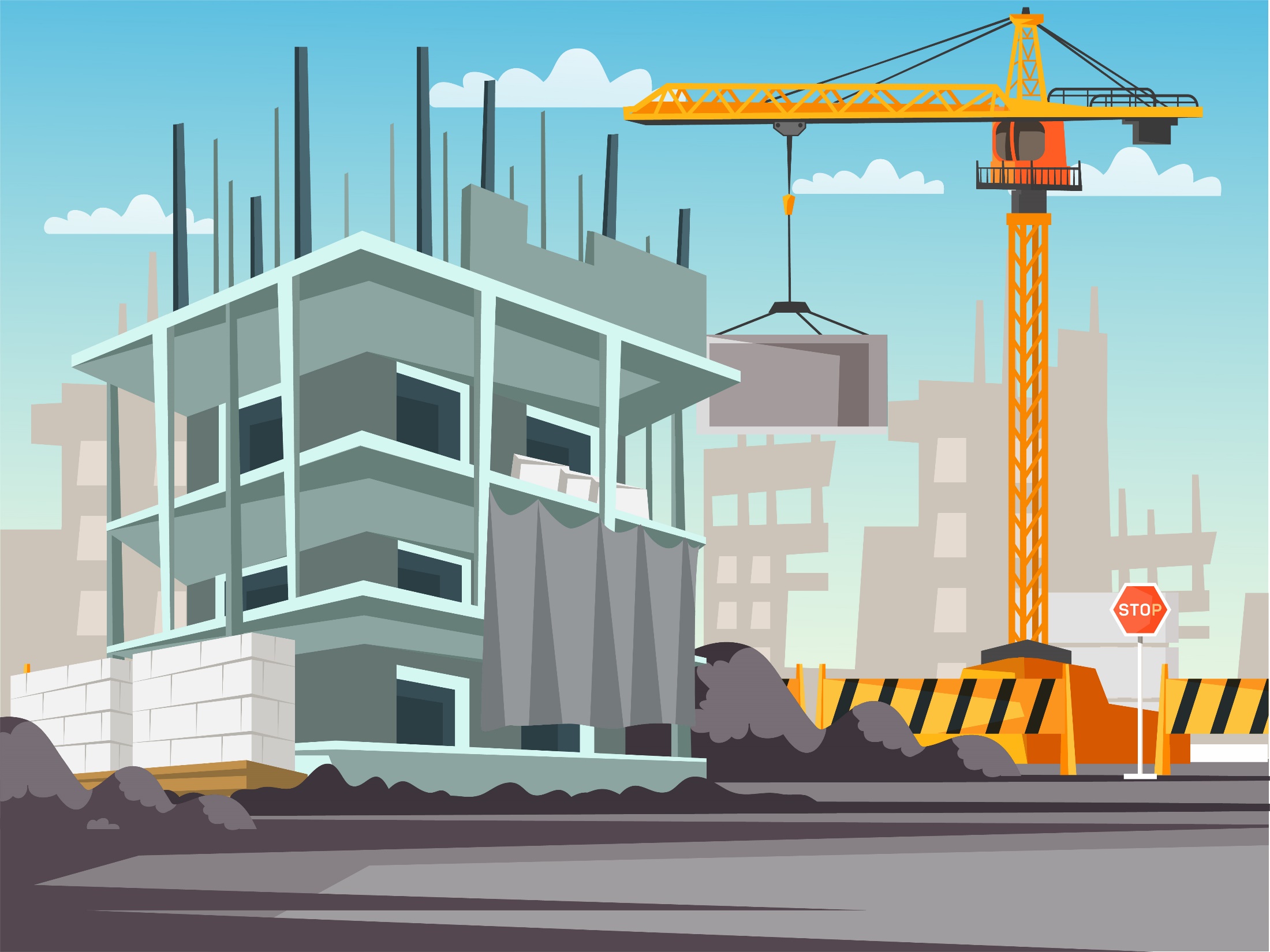 Bài 1. Quan sát thước đo góc rồi nêu số đo của mỗi góc (theo mẫu).
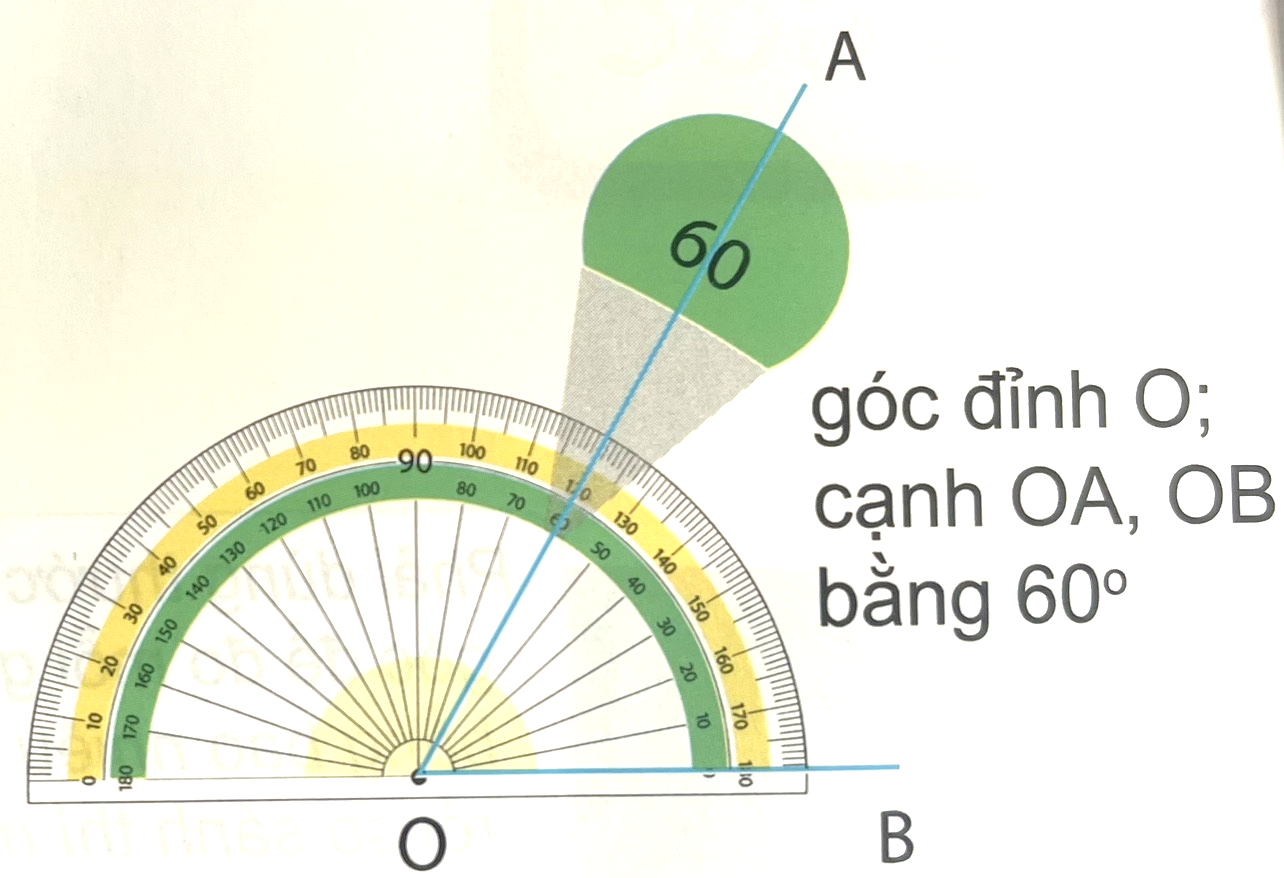 60°
?
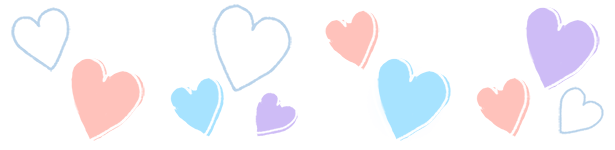 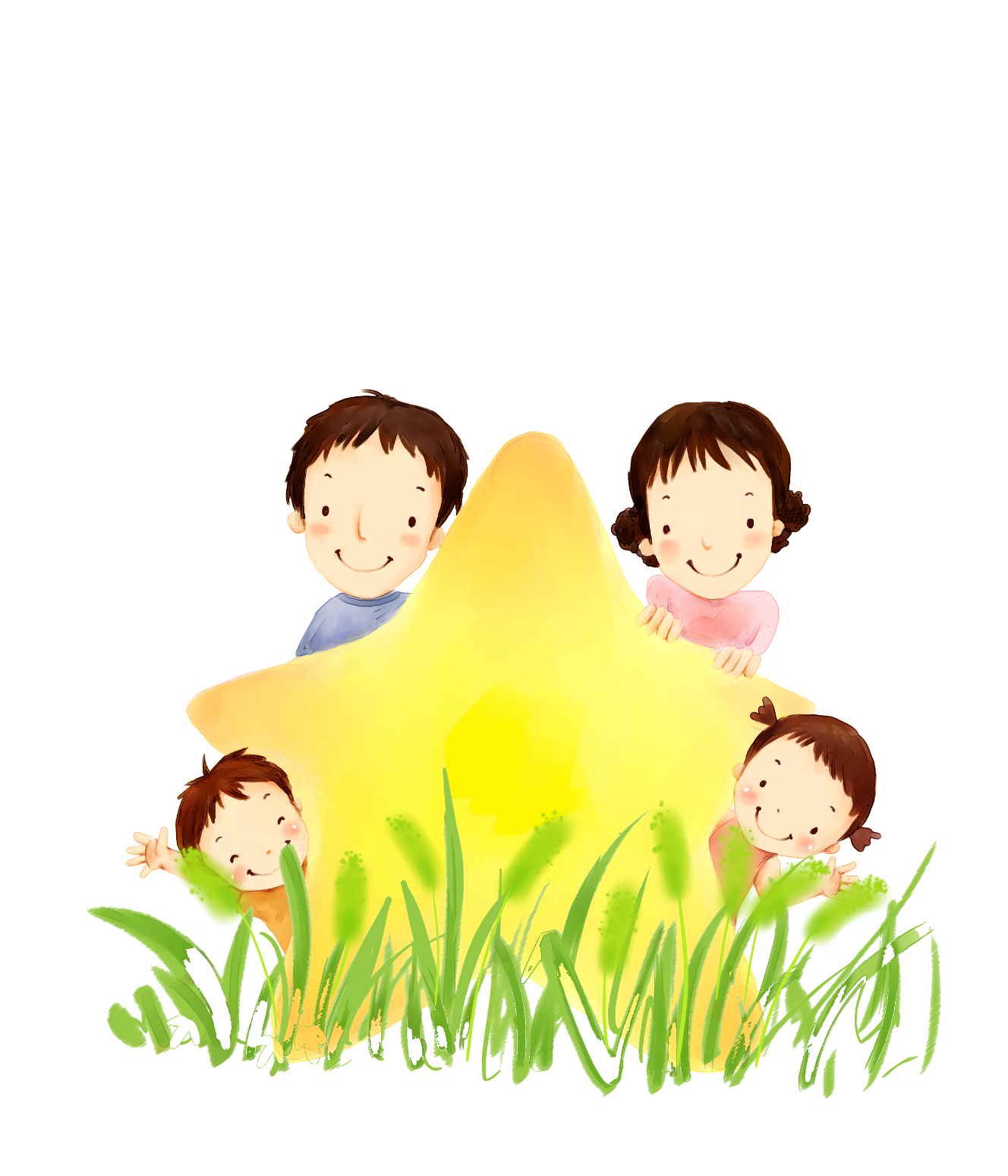 Trò chơi: 
Bảng vàng lớp em
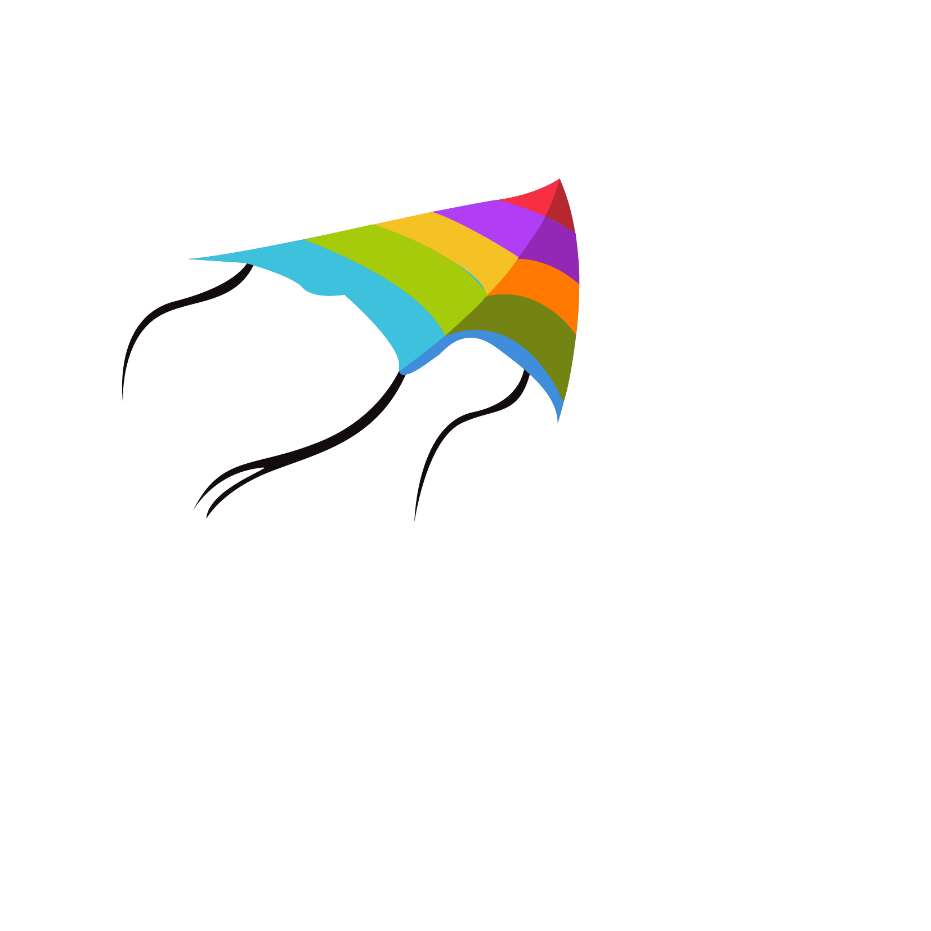 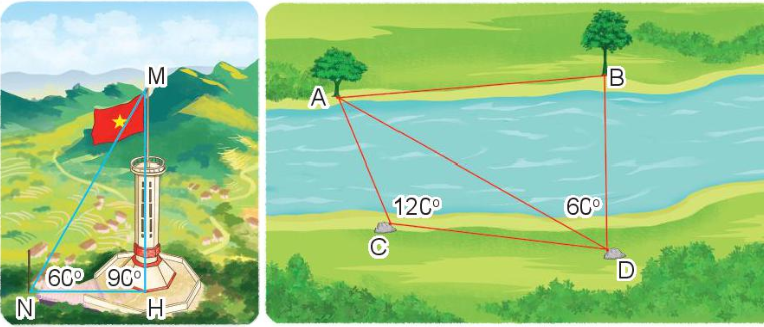 Bài 2
Quan sát tranh rồi nêu số đo các góc sau:
Góc đỉnh N; cạnh NM, NH bằng          , góc đỉnh H; cạnh HM, HN bằng
Góc đỉnh C; cạnh CA, CD bằng         ,   góc đỉnh D; cạnh DA, DB bằng
?
?
?
?
Thảo luận nhóm 4
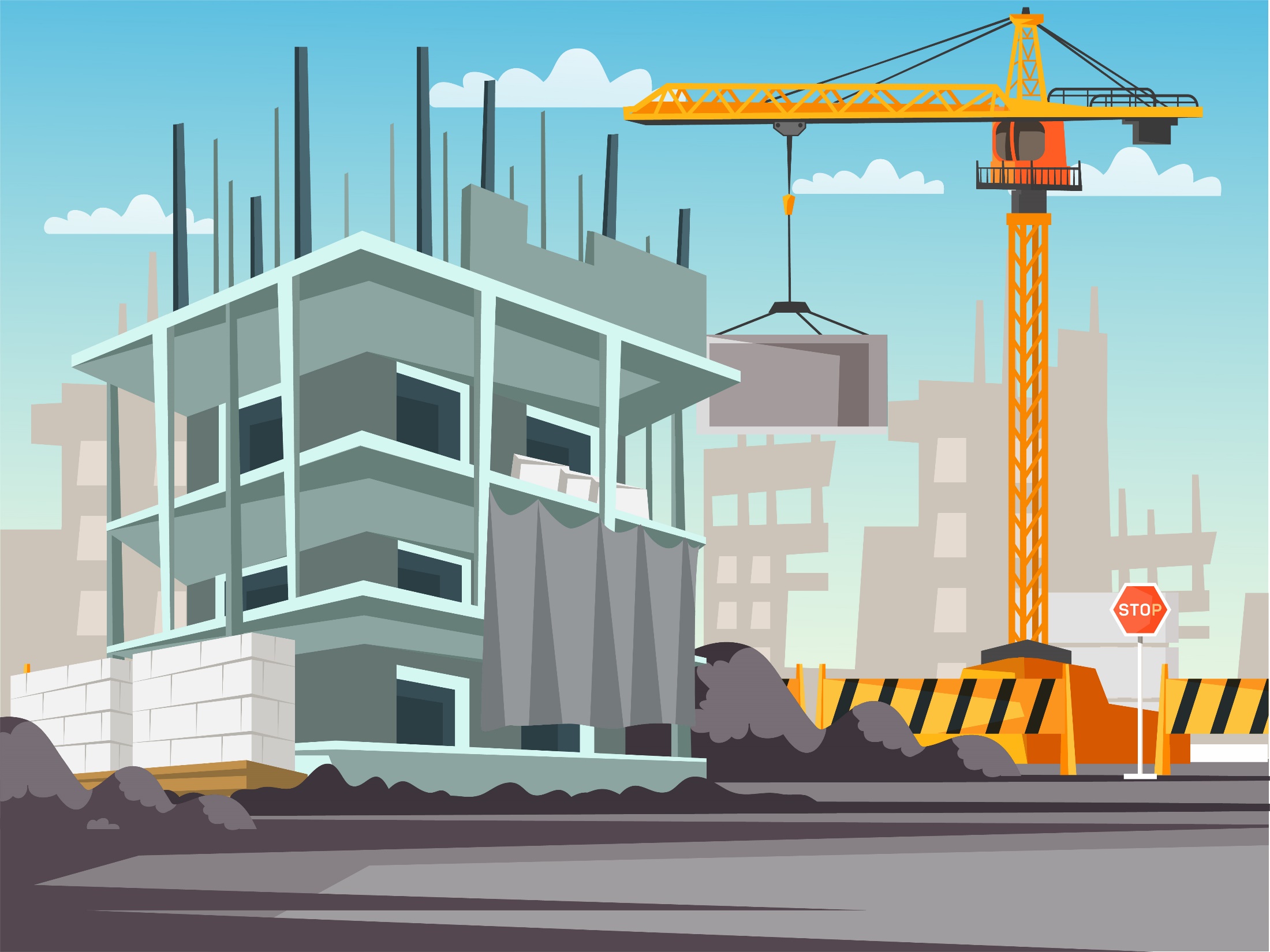 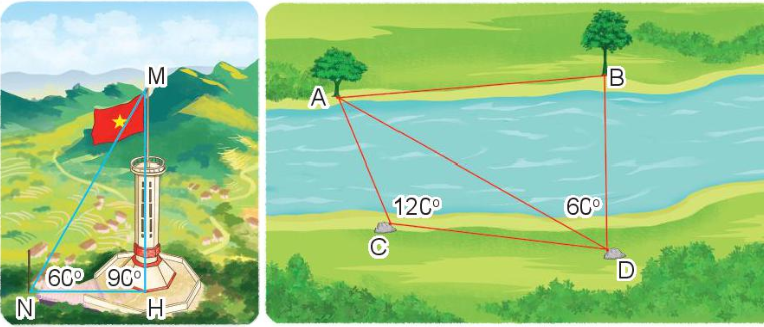 2
Góc đỉnh N; cạnh NM, NH bằng       
Góc đỉnh H; cạnh HM, HN bằng
60°
?
90°
?
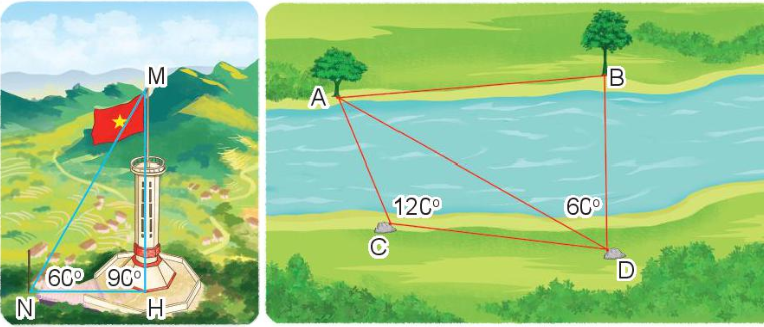 2
Góc đỉnh C; cạnh CA, CD bằng …..      ; góc đỉnh D; cạnh DA, DB bằng ……
60°
120°
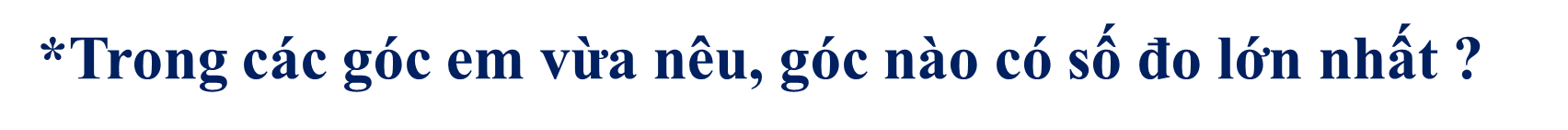 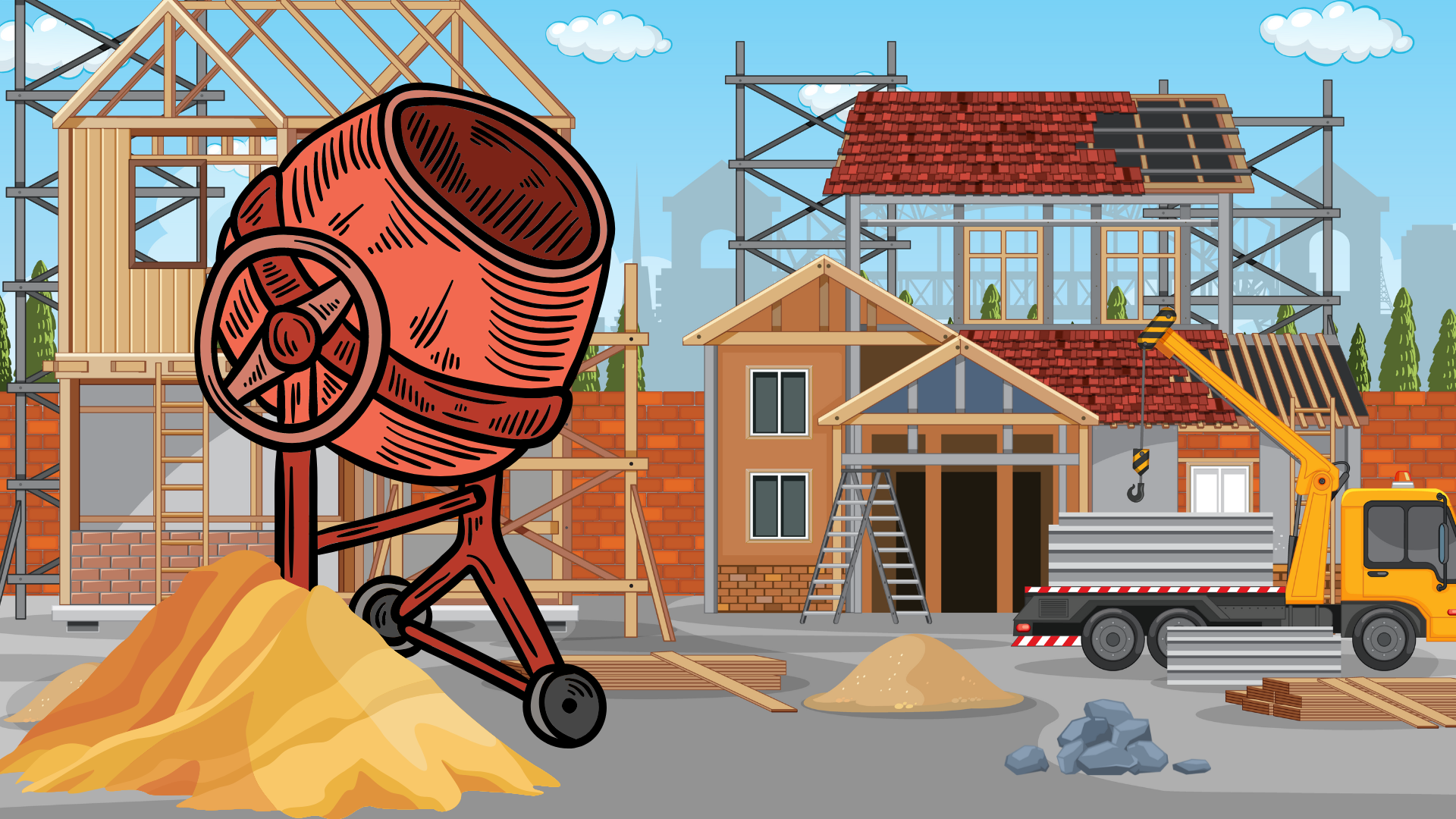 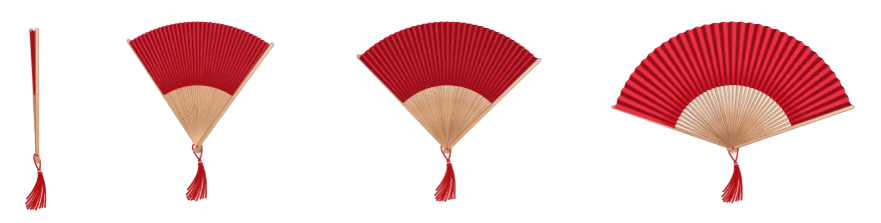 *Quạt có lúc chập lại, xòe vừa phải, có lúc lại xòe rộng giúp em liên tưởng đến hình ảnh gì?
*Quạt cho ta hình ảnh của góc với các số đo góc khác nhau.
*Số đo góc càng lớn thì góc đó càng rộng.
*Em hãy quan sát xung quanh lớp có đồ vật nào có hình dạng của các góc, ước lượng xem góc đó bao nhiêu độ….
An toàn
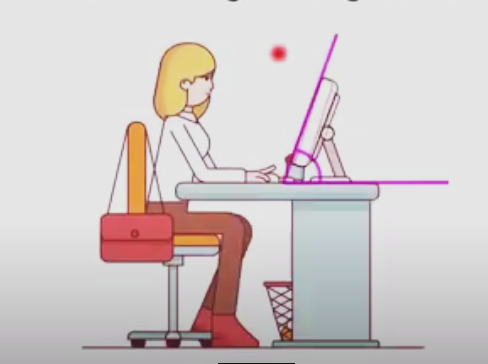 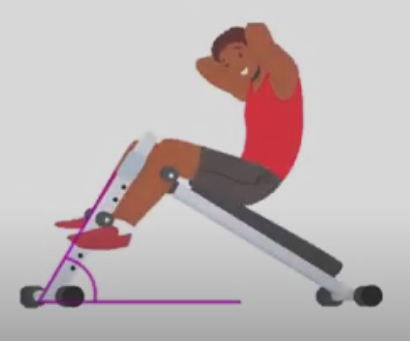 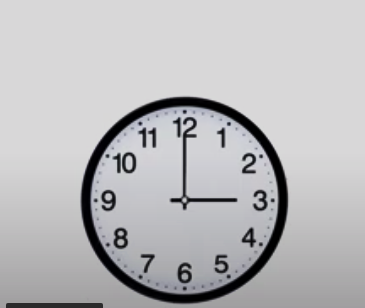 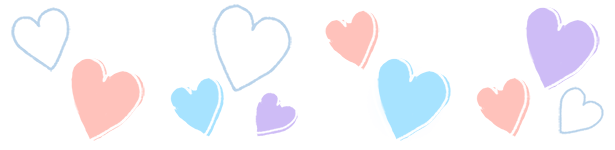 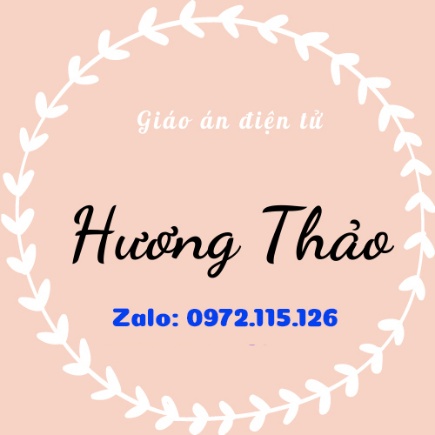 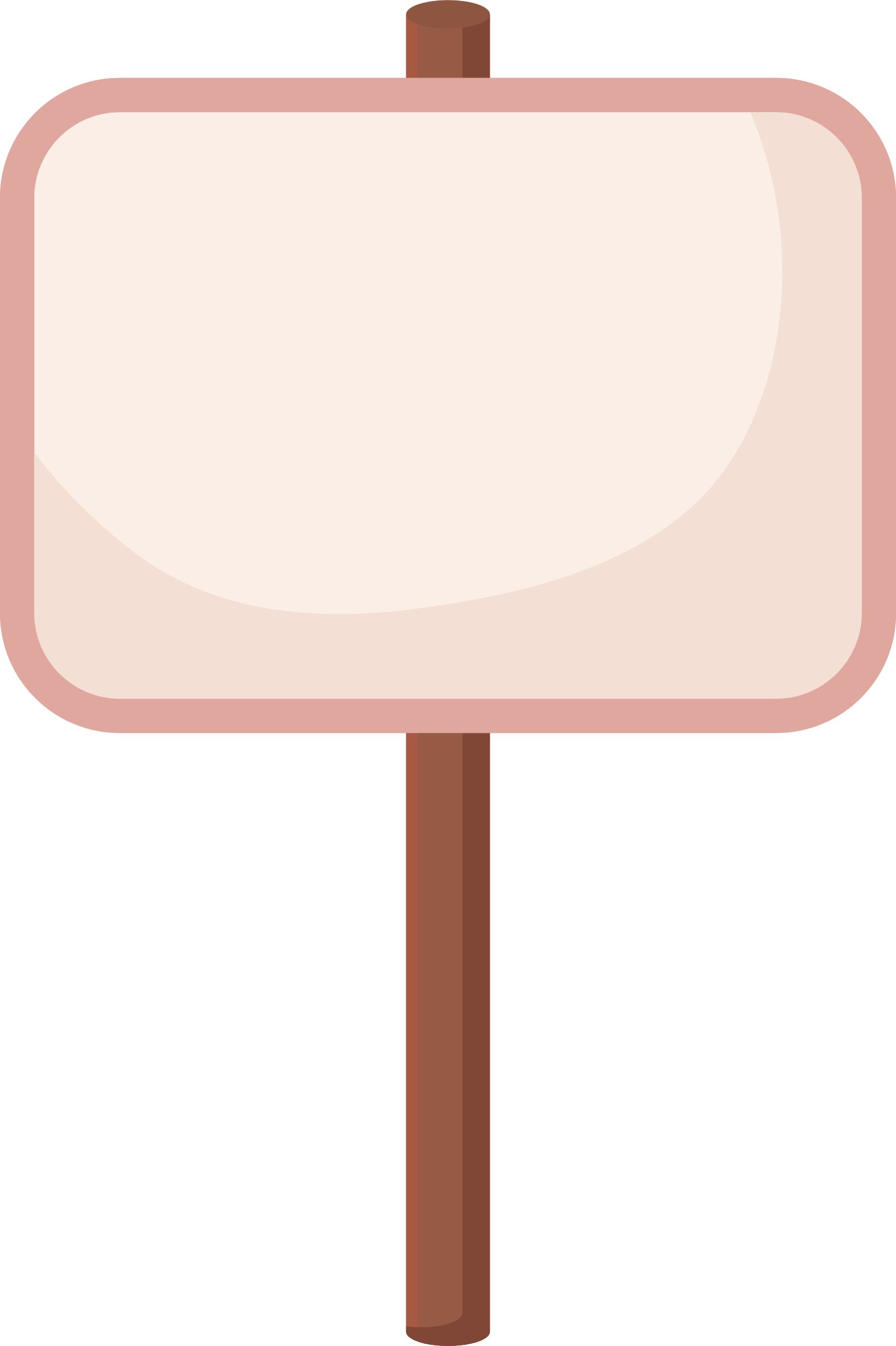 VẬN DỤNG
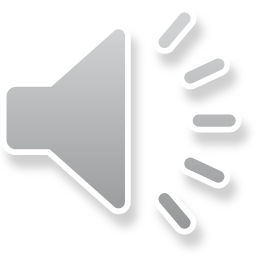 Đơn vị đo góc là gì?
Đáp án: Độ (°)
Câu 1:
Câu 1:
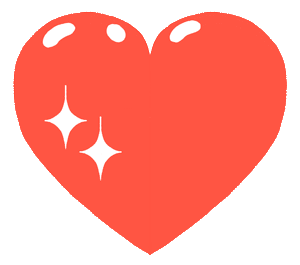 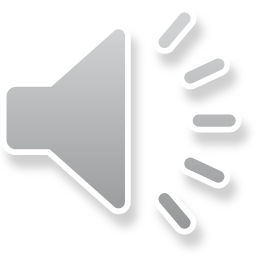 Góc vuông là góc bao nhiêu độ?
Đáp án: 90°
Câu 2:
Câu 2:
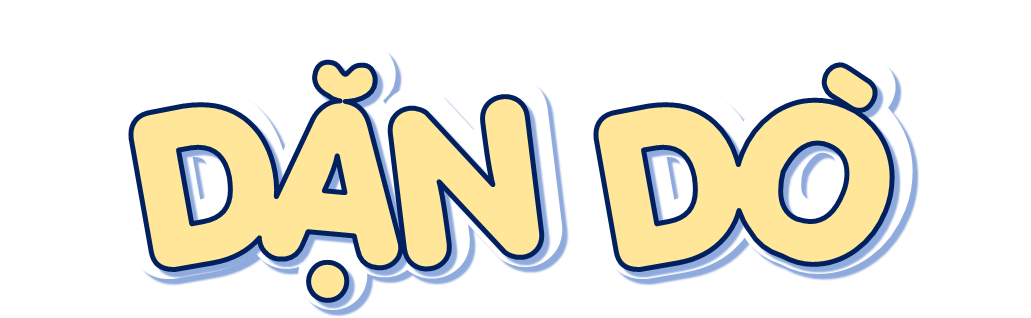 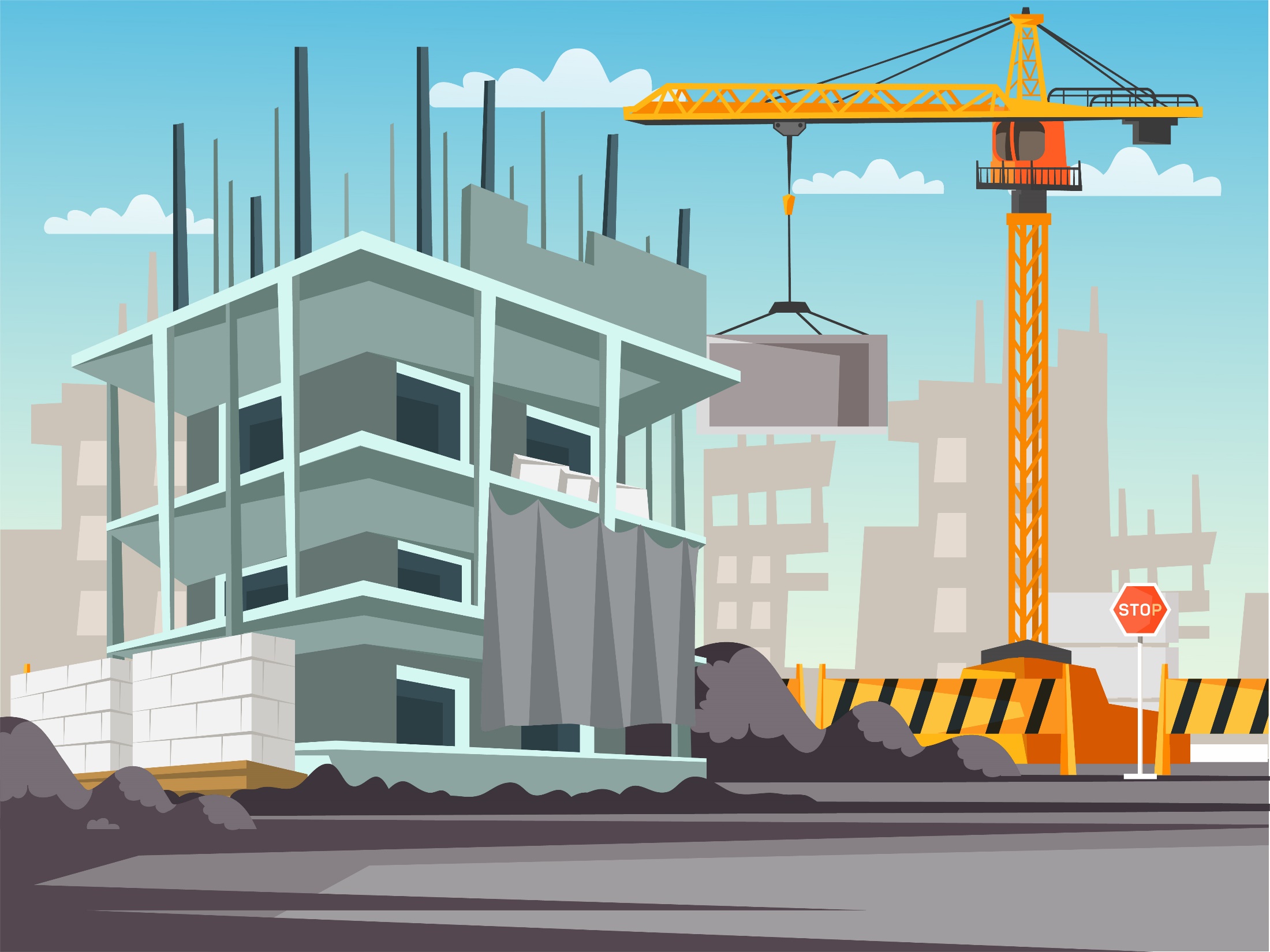 *Độ là đơn vị đo góc, kí hiệu là °. Chẳng hạn một độ viết là 1°
*Muốn đo góc, người ta dùng thước đo góc.
*Cách đo góc bằng thước đo góc:
Bước 1: Đặt thước đo góc sao cho tâm của thước trùng với đỉnh của góc; 1 cạnh đi qua vạch 0 của thước.
Bước 2: Xem cạnh còn lại của góc đi qua vạch chia độ nào thì chính là số đo của góc.
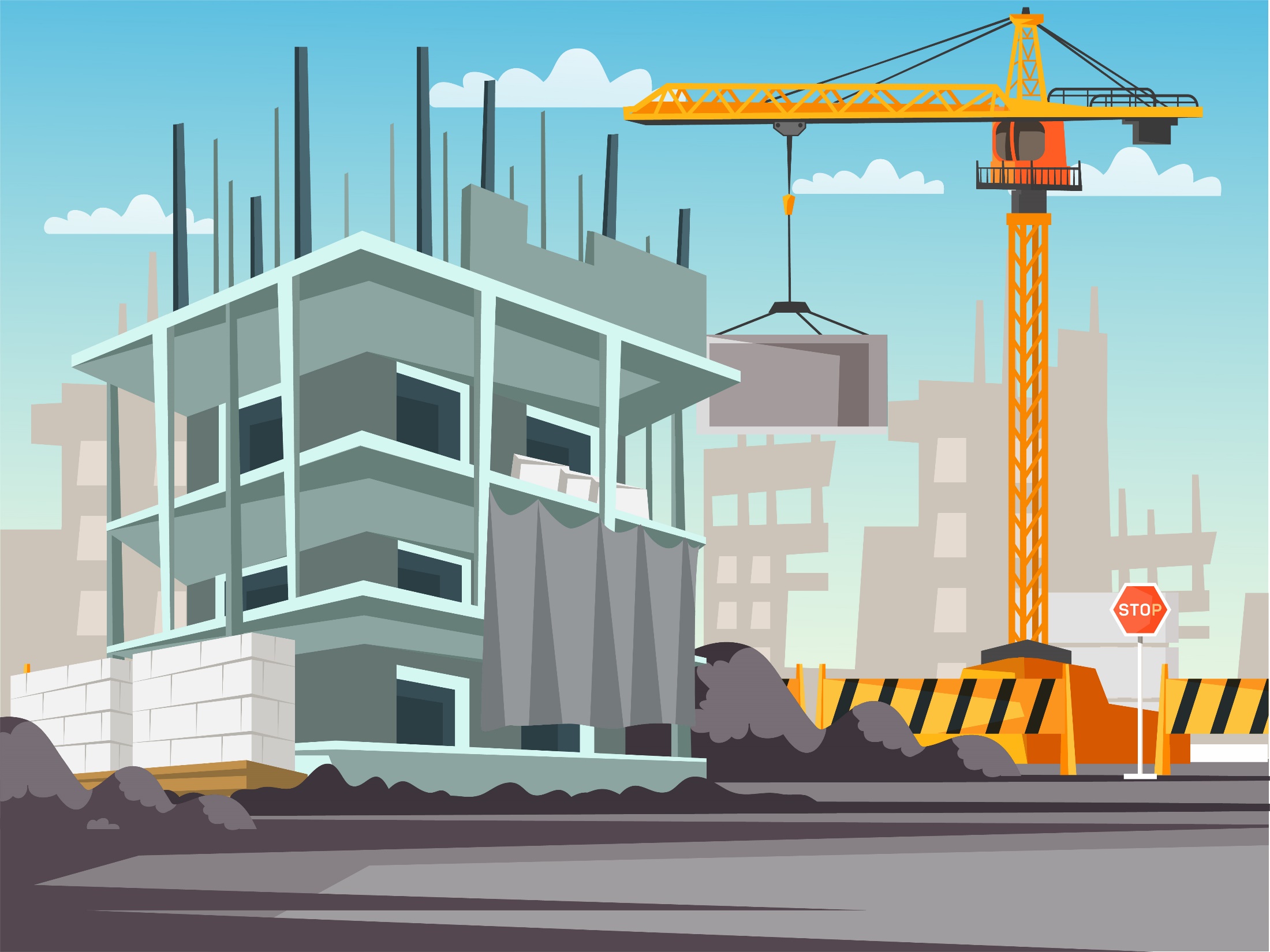 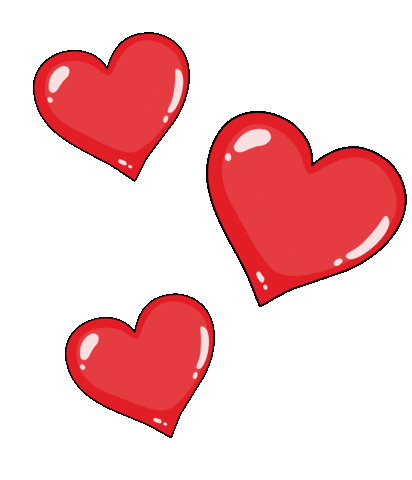 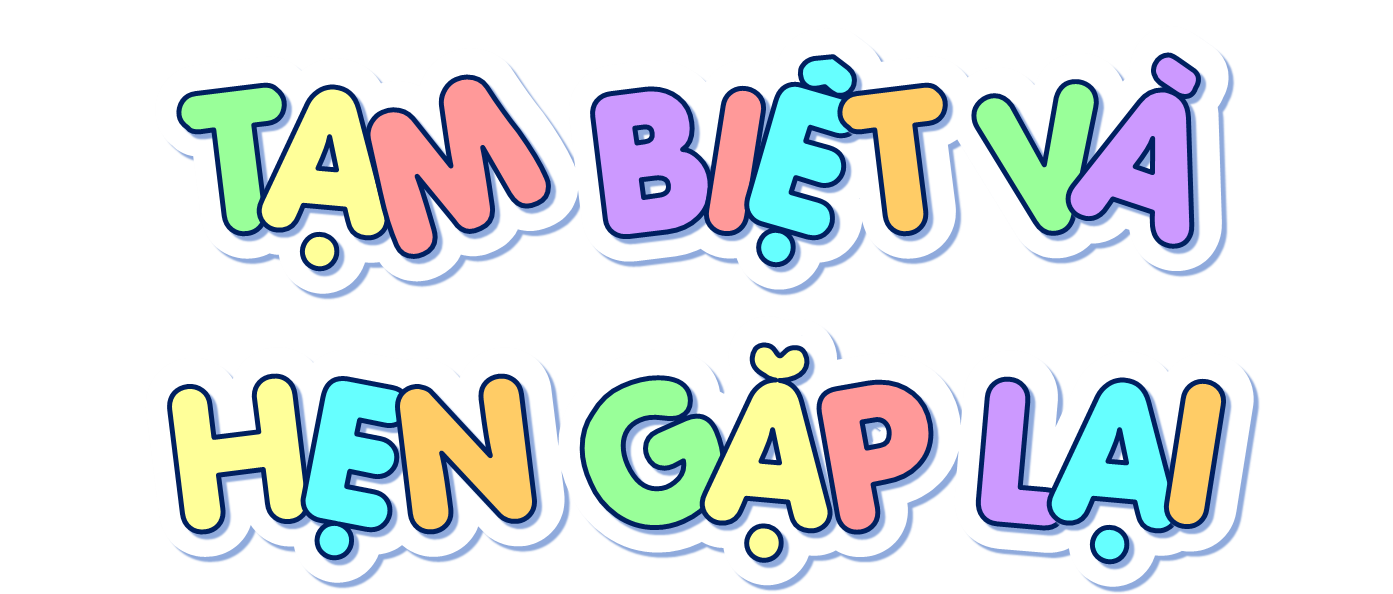 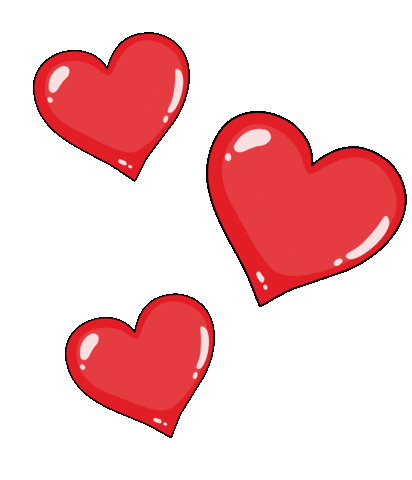